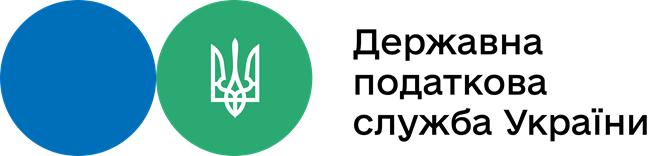 Інформація про кількісний та якісний склад державних службовців
ІI квартал 2021 року
Кількісний та якісний склад працівників ДПС
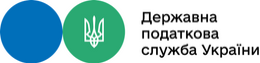 Кількість вакантних посад державної служби
З них за категоріями посад:
А – 6,       Б – 6 208,      В – 18 478
Фактична чисельність працюючих державних службовців
З них за категоріями посад:
А – 4,      Б – 5 789,     В – 17 230
23 023
Кількість посад державної служби за штатним розписом
Фактична кількість працюючих недержавних службовців
146
1 291
24 692
23 023
67
З них за категоріями посад:
А – 2,       Б – 373,        В – 916
1 291
19
Кількість посад державної служби за штатним розписом
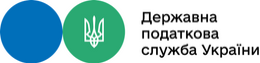 Фактична кількість працюючих державних службовців
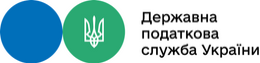 Кількість вакантних посад державної служби
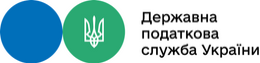 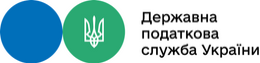 Розподіл державних службовців за статтю та віковими категоріями
Фактична чисельність працюючих
державних службовців
23 023
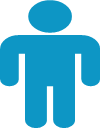 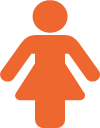 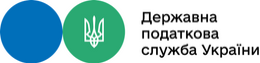 Кількість призначених та звільнених державних службовців у ІI кварталі  2021 року
Кількість призначених
1 394
Кількість звільнених
633
з них за категоріями посад: